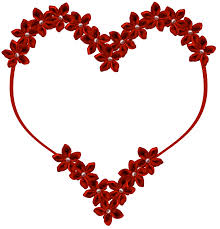 স্বাগতম
পরিচিতি
পাঠ পরিচিতি
শিক্ষক পরিচিতি
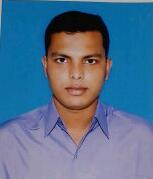 বিষয়: বাংলা 
শ্রেণি: ৯ম
তারিখঃ ০২/০২/২০২০খ্রি.
মোঃ মিজানুর রহমান 
সহকারী শিক্ষক (বাংলা ) 
পিরোজপুর সরকারি উচ্চ বিদ্যালয়। 
মুঠোফোন- 0171০৪১১৯৬৭ 
mizan.interspeed@gmail.com
2
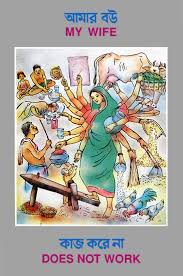 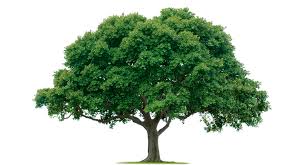 নিমগাছ
এই পাঠ শেষে শিক্ষার্থীরা
১ লেখক সম্পর্কে বলতে পারবে । 
২। নিম গাছের গুনাগুণ ব্যাখ্যা করতে পারবে। 
৩। একজন পল্লীবধুর প্রকৃত স্বরূপ উপস্থাপন করতে পারবে। 
৪। সমাজের কল্যাণময়ী মানুষগুলোর প্রতি অবমূল্যায়নের স্বরূপ  নির্ণয় করতে পারবে।
নাটকঃ শ্রীমধুসূদন
উপন্যাস
  তৃণখন্ড, কিছুক্ষণ, দৈরথ, নির্মক, সে ও আমি, স্থাবর, জঙ্গম, হাটে বাজারে, অগ্নিস্বর।
উপাধি পদ্মভূষণ
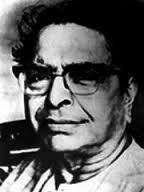 অন্যান্যঃ মন্ত্রমুগ্ধ, বিন্দু বিসর্গ, ভীমপলশ্রী
বিখ্যাত রচনা “ডানা”
বনফুল
জন্ম ১৯ জুলাই, ১৮৯৯ খ্রিঃ
৯ফেব্রুয়ারি 1979মৃত্যু
বলাইচাঁদ মুখোপাদ্যায়
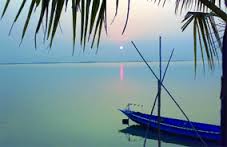 সাগরে
সায়রে
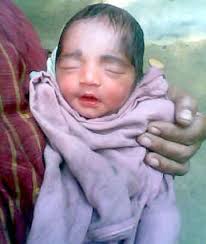 গজালে
জন্মালে
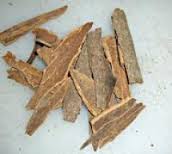 ছাল
বাকল
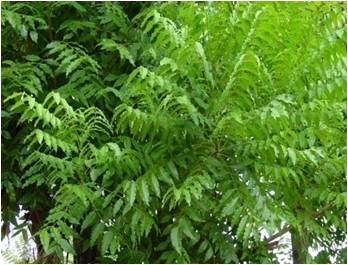 একক  কাজ
চর্ম রোগের মহৌষধ বলতে  কী বুঝ?
কবিরাজরা নিম গাছের প্রশংসায় পঞ্চমূখ কেন?
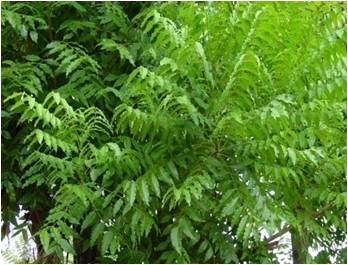 দলগত কাজ
নিম গাছ গল্পের আলোকে গ্রাম্য বধুর  একটি রূপক গল্প, যুক্তি সহকারে বুজঝিয়ে দাও।
মূল্যায়ন
১। বনফুলের আসল নাম কী?
বলাইচাঁদ মুখোপাধ্যায়
২। বনফুল  কত সালে জন্ম গ্রহন করেন ?
১৮৯৯
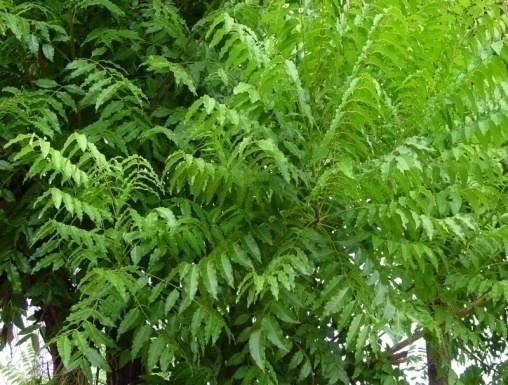 ৩। চর্মরগের মহৌষধ কোনটি  ?
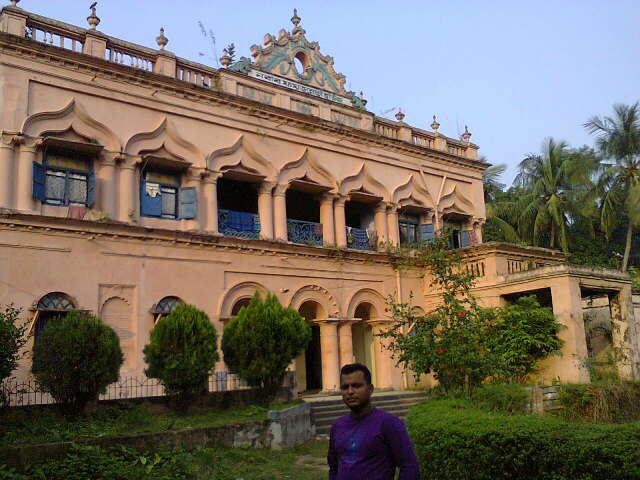 বাড়ির কাজ
নিম গাছ উপস্থাপনের মাধ্যমে একজন গৃহ বধুর চিত্র তুলে ধরা হয়েছে, ব্যাখ্যা কর।
ধন্যবাদ
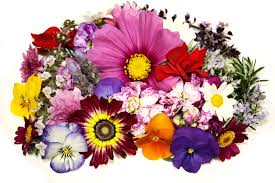